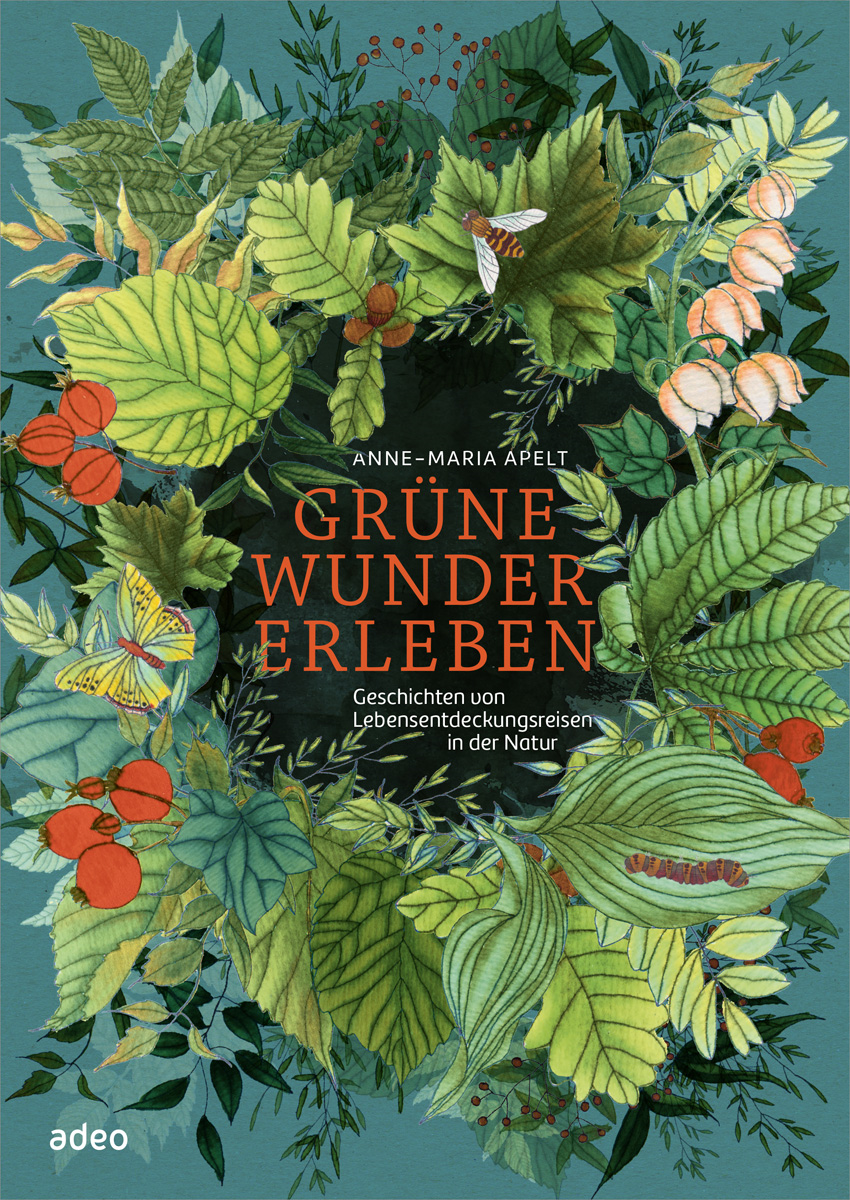 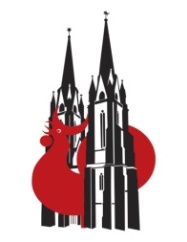 ESG Marburg
Semestereröffnungsgottesdienst
„Grüne Wunder erleben“

Mittwoch, 24.04.2019, 19.00 Uhr,
im Hohen Chor der Elisabethkirche. 
Die Predigt hält Studierendenpfarrerin
Dorothée Schubert.

Anschließend Suppen-Büffet
im Hans von Soden-Haus,
Rudolf-Bultmann-Str. 4.
Evangelische Studierendengemeinde Marburg
Rudolf-Bultmann-Str. 4 (barrierefrei)
www.esg-marburg.de
Foto: Anna-Maria  Apelt, Grüne Wunder erleben. © 2019 adeo Verlag in der Gerth Medien GmbH. Lesung bzw. Zitate mit freundlicher Genehmigung des Verlags.
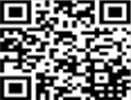 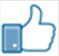